Fundamentals of the Computer
By: Mrs. S. Palmer
A Typical Computer


A typical computer is made up of the following parts; these are indicated by the arrows pointing on the devices.
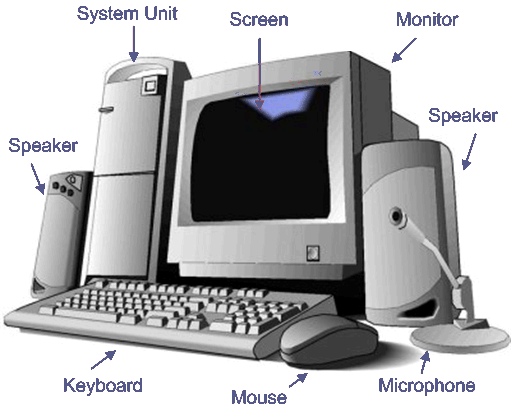 Computer
Computers have become an indispensable tool and can be used to carry out an array of things.  These include document preparation, research, communication among other things.
Advantages of the Computer
The advantages are:
Speed
Accuracy
Storage
Reliability
Speed

   This refers to the acceleration of how fast the task is done on the computer.
Accuracy

   This ensures that all work done on the computer is free of error.
Reliability

   People depend on the reliability of their computer system to ensure that their information is safe and accessible when they need it.  The backup system means you can easily retrieve documents and data if you lose the originals.
Storage

   This speaks to the large volume of viable space on the computer system that can store your work.
Disadvantages of the Computer
The disadvantages are:

Change in human input 
Unreliability
Poor health 
Dependency
Unreliability 

   Some businesses cannot operate if the computer system breaks down or there is a power outage.
Change in human input

   Some employees may lose their jobs where computers can complete tasks in less time and for less cost.
Dependency
   People can become overly dependent on computers reducing the amount and quality of their interactions with family, friends and colleagues.
Poor health 
   Excessive or improper computer use can result in illness or injury
Components of a Computer System
These are:
         - hardware
	       - software
         - people
         - procedure
Software

   This refers to the intangible components that cannot be touched. These are programs that tell the computer what to do and how to do it.
Hardware

    This refers to the tangible components of a computer system.  For e.g;  input devices, output devices, storage devices and processing devices.
   
   Input, output and storage devices are also called peripheral devices. These are all connected to the system unit.
Procedures

  These are the instructions that tell a user how to operate and use the information system.
People

    These refer to the users of the computer system.
Data

    This consists of raw facts such as numbers, letters, special characters or symbols that the computer can manipulate and store data in the form of coded electrical impulses called bits.  A byte is the group of zeros and ones that represent one character.  A byte is made up of 8 bits.